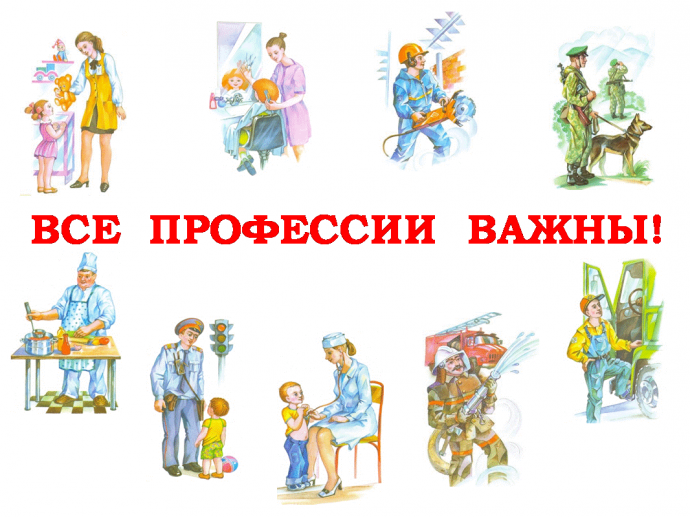 Выполнила :
Черняева Надежда Викторовна
Врачи – очень умные и добрые люди, они много знают про каждую болезнь, про каждое лекарство. Они помогают людям, которые заболели.
Повар - это человек, который занимается приготовлением блюд.
Повара бывают разными.
 Повар-кондитер готовит сладкие шедевры, искусно украшая их. Повар-технолог проверяет качество уже готового блюда.
Полицейский— система государственных служб и учреждений, занимающихся борьбой с преступностью и правонарушениями, охраной порядка, а также личной безопасностью граждан.
Моряк — член команды гражданского или военного судна на море. Это понятие включает в себя людей разных профессий, если они работают на судне, которое ходит в море. Моряком можно считать и повара, и учёного океанолога, и капитана судна и даже уборщика на палубе — все они работают вдали от берега. К этой профессии можно зачислить даже тех, кто не умеет плавать, но работает на корабле.
Продавец - работник торговли, он стоит за прилавком, помогает покупателю выбрать нужную вещь и называет цену. Принимает деньги, дает сдачу и упаковывает покупку.
Плотник занимается обработкой древесины, строительством и ремонтом бань, мостов, домов и других сооружений из дерева, деревянных панелей, а также изготовлением арок, балок, деревянных полов, установкой деревянных оконных рам, дверей, заборов, сборкой различных деревянных конструкций.
Парикмахер – это человек, который занимается уходом за волосами клиентов, и который запросто сделает любую стрижку и прическу, химическую завивку или же укладку.
Пожарный 
Огонь – страшная стихия, и зачастую спастись людям самостоятельно нет никакой возможности. В таких случаях профессионалы на пожарной машине примчатся в считанные минуты. Номер телефона 01. Их приоритетная задача – это эвакуация детей и взрослых, а потом и ликвидация огня
Учитель
 создает будущее страны, т.к. от его труда во многом зависит разносторонность развития знаний молодого поколения, его убеждения, мировоззрение, нравственные качества.
Воспитатель– это специалисты по воспитанию и развитию детей.
Они занимаются уходом, присмотром, воспитанием и образованием детей дошкольного возраста пока родители на работе.
Военные - это люди, которые защищают свой народ, свою Родину от врагов.